МИНИСТЕРСТВО ПРОСВЕЩЕНИЯ РОССИЙСКОЙ ФЕДЕРАЦИИ
ФГБУ «ФЕДЕРАЛЬНЫЙ ЦЕНТР ОРГАНИЗАЦИОННО-МЕТОДИЧЕСКОГО 
ОБЕСПЕЧЕНИЯ ФИЗИЧЕСКОГО ВОСПИТАНИЯ»
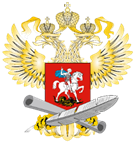 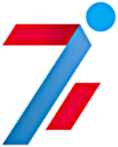 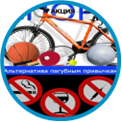 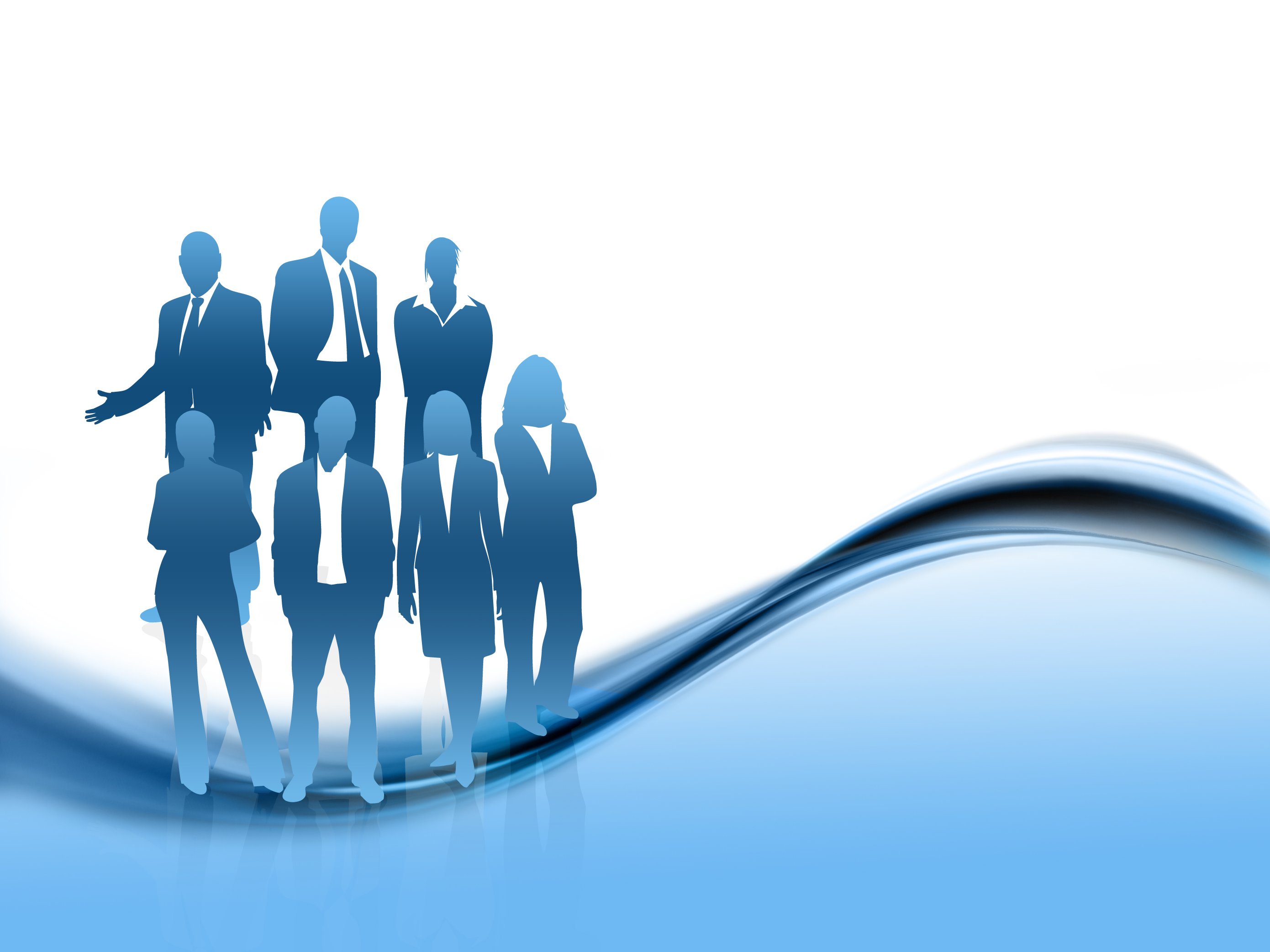 2021 год
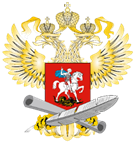 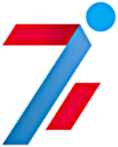 Всероссийская акция 
«Физическая культура и спорт – альтернатива пагубным привычкам»
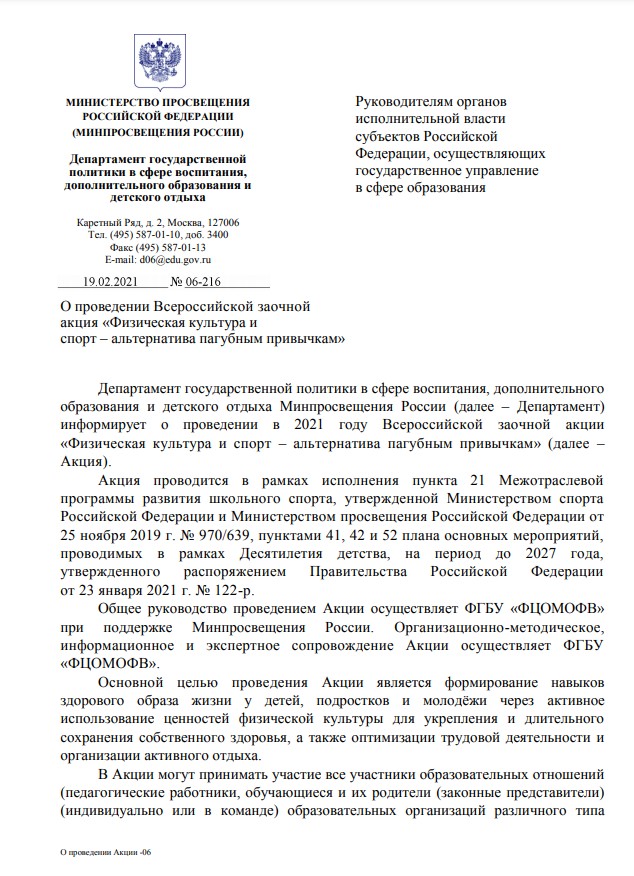 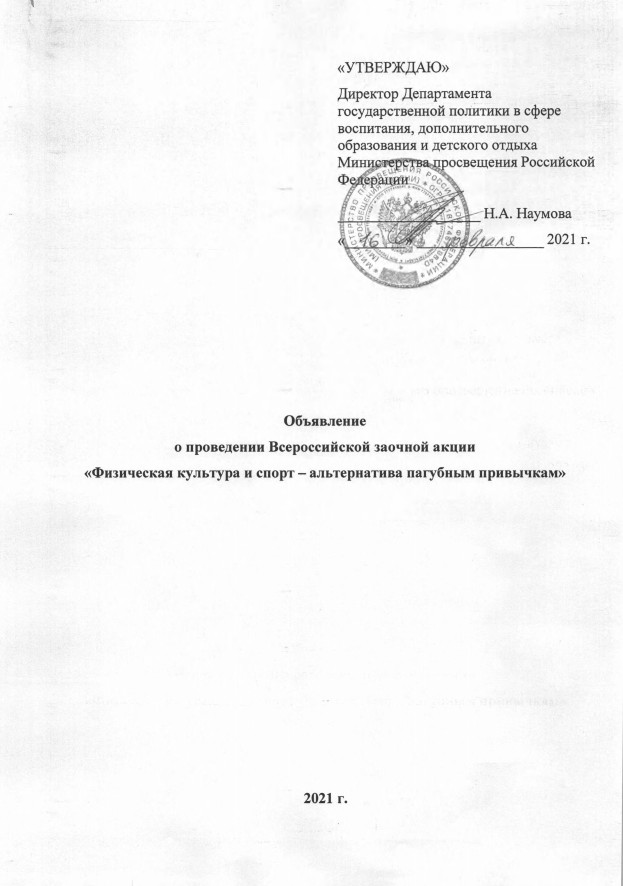 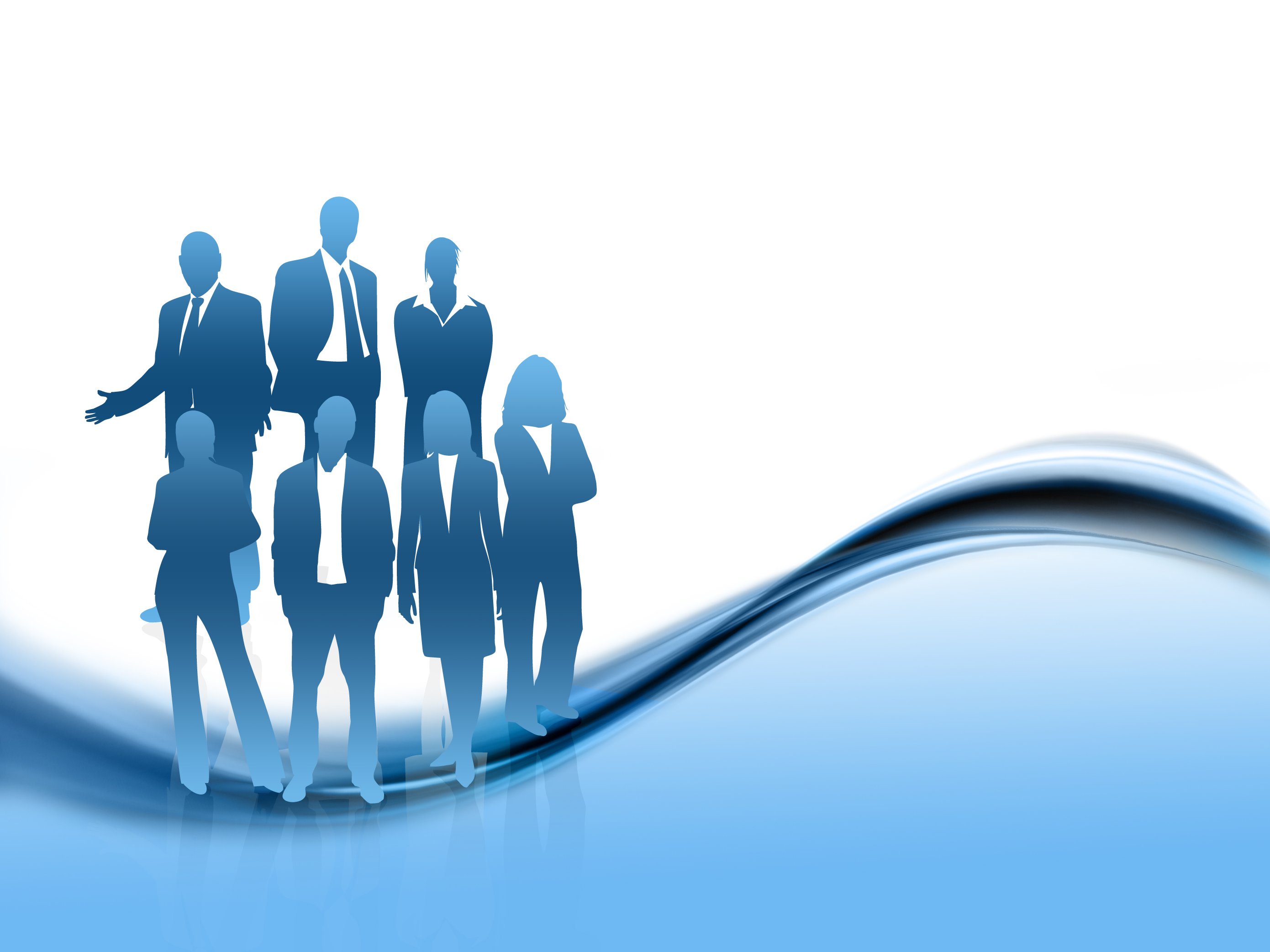 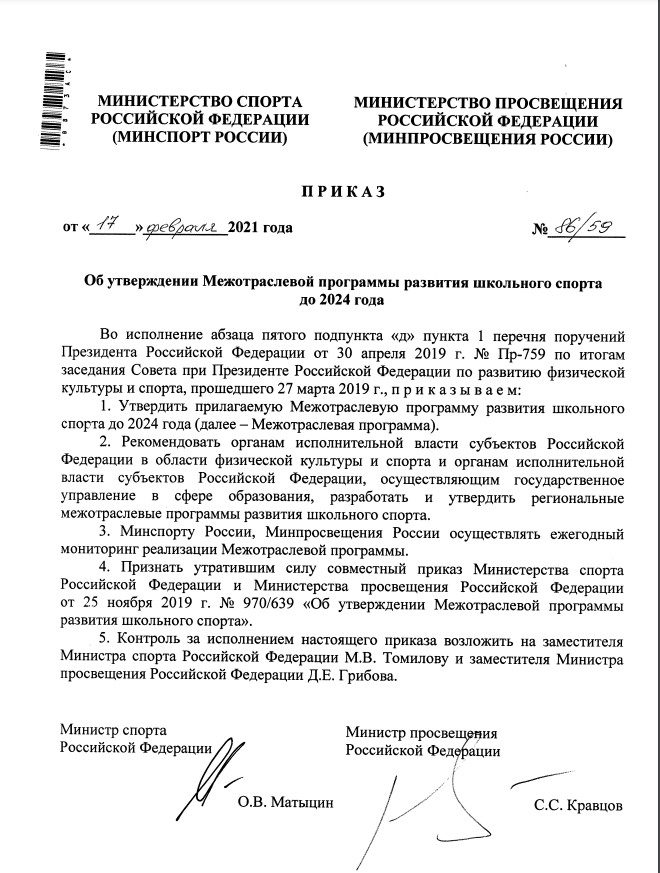 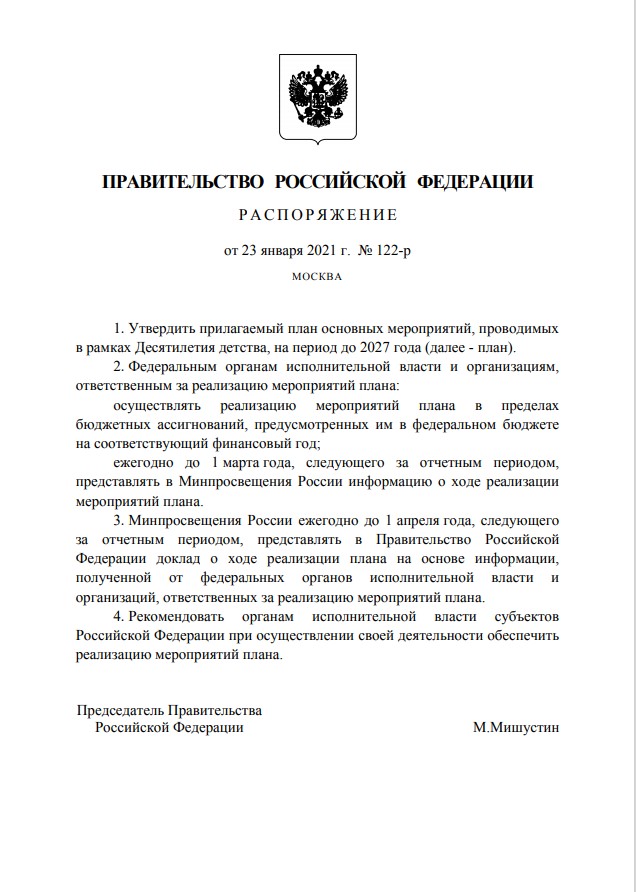 Общее руководство проведением Акции осуществляет ФГБУ «ФЦОМОФВ» при поддержке Минпросвещения России. 
Организационно-методическое, информационное и экспертное сопровождение Акции осуществляет ФГБУ «ФЦОМОФВ».
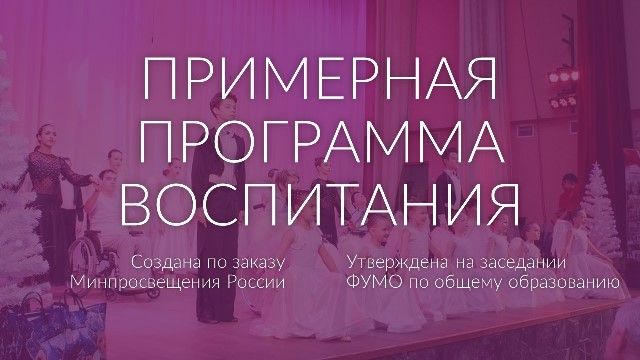 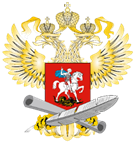 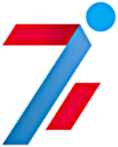 Всероссийская акция 
«Физическая культура и спорт – альтернатива пагубным привычкам»
НОМИНАЦИИ
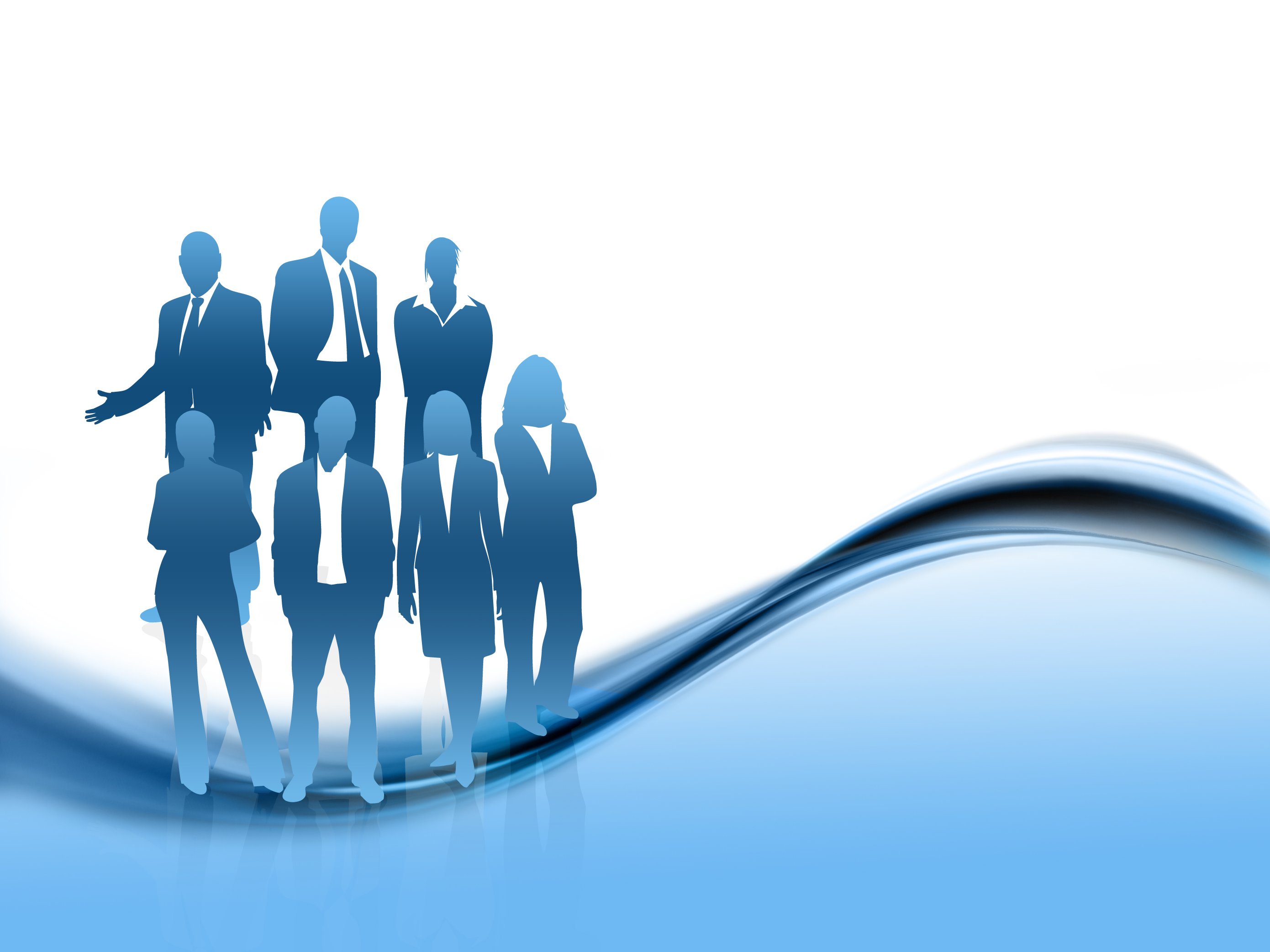 В 2019-2020 учебном году  - более 2 млн участников, в том числе  18 000 детей с ОВЗ и детей–инвалидов из 85 субъектов РФ
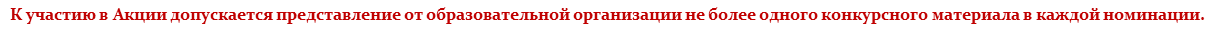 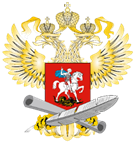 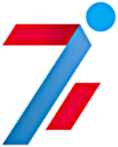 Всероссийская акция 
«Физическая культура и спорт – альтернатива пагубным привычкам»
I этап (муниципальный) 
до 26 марта 2021 г. 
(проводится в муниципальных образованиях)
II этап (региональный) 
до 14 мая 2021 г. (проводится в субъектах Российской Федерации)
III этап  (всероссийский) 
с 16 мая по 30 июня 2021 г. (проводится в ФГБУ «ФЦОМОФВ» Минпросвещения России)
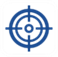 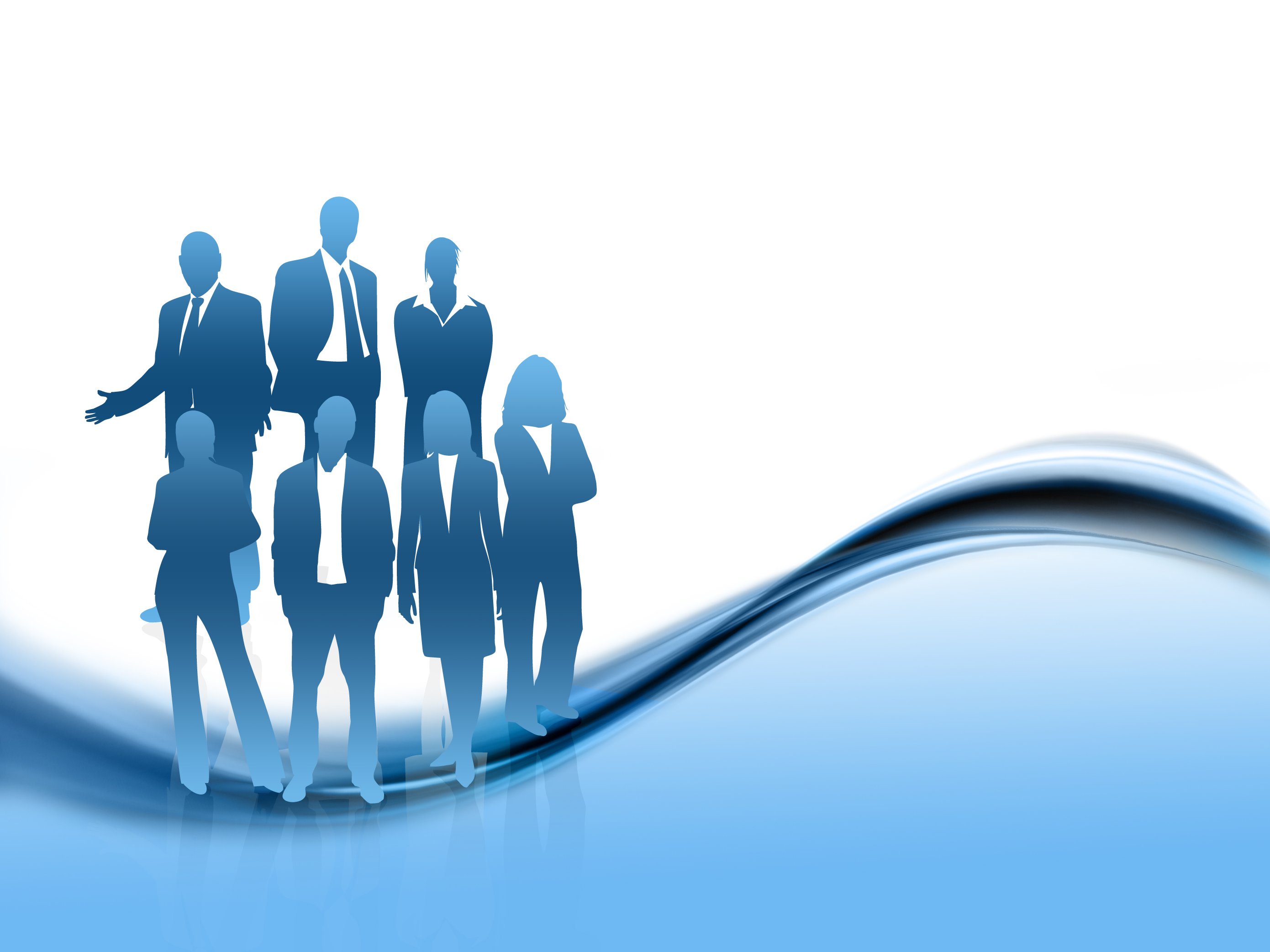 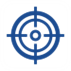 Контактная информация:
ФГБУ «ФЦОМОФВ», телефон: +7(495) 360-72-46 
(по будням с 10:00 до 16:00 по московскому времени), электронная почта: sport-app_fcomofv@mail.ru
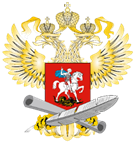 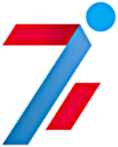 Всероссийская акция 
«Физическая культура и спорт – альтернатива пагубным привычкам»
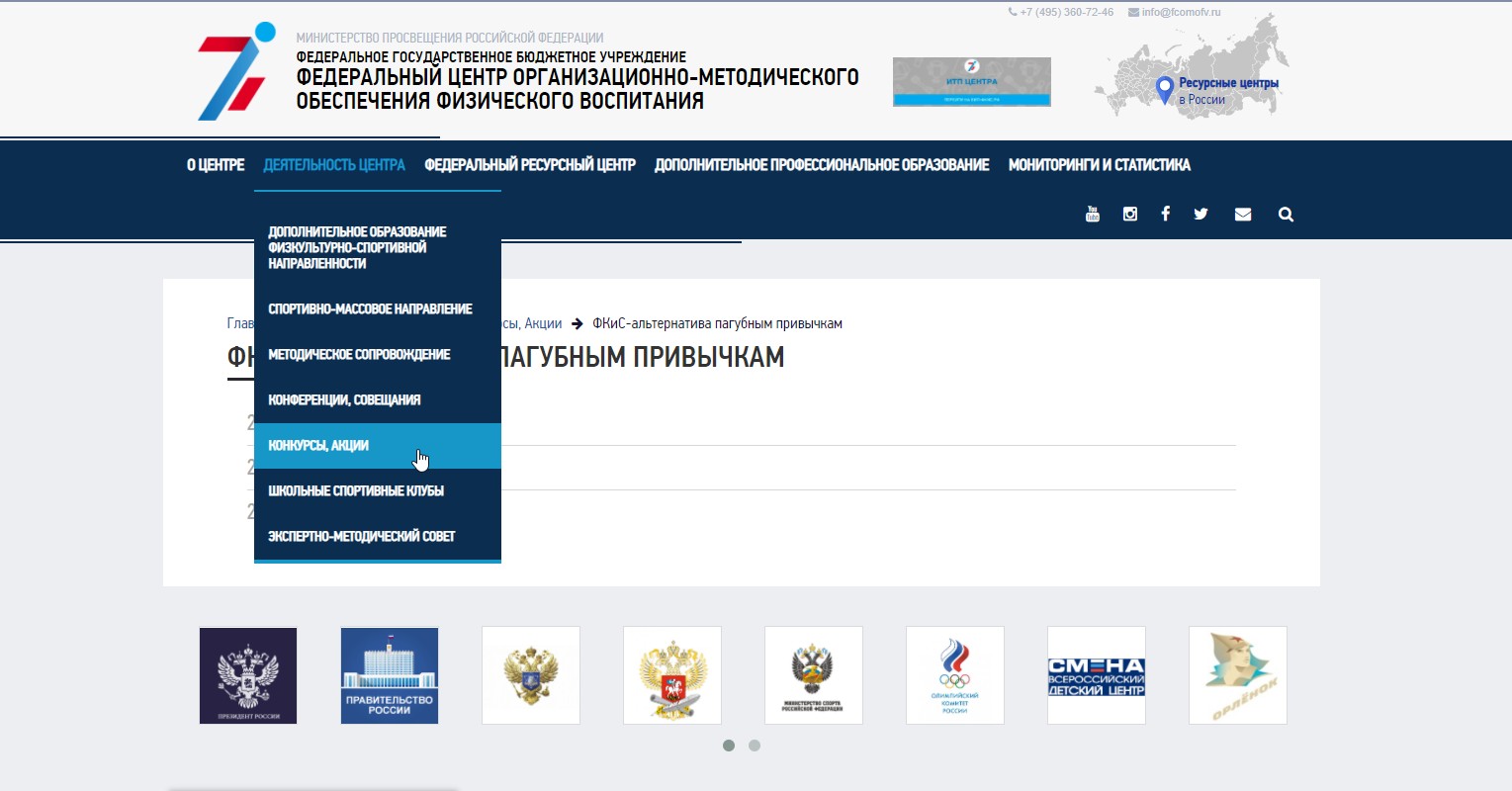